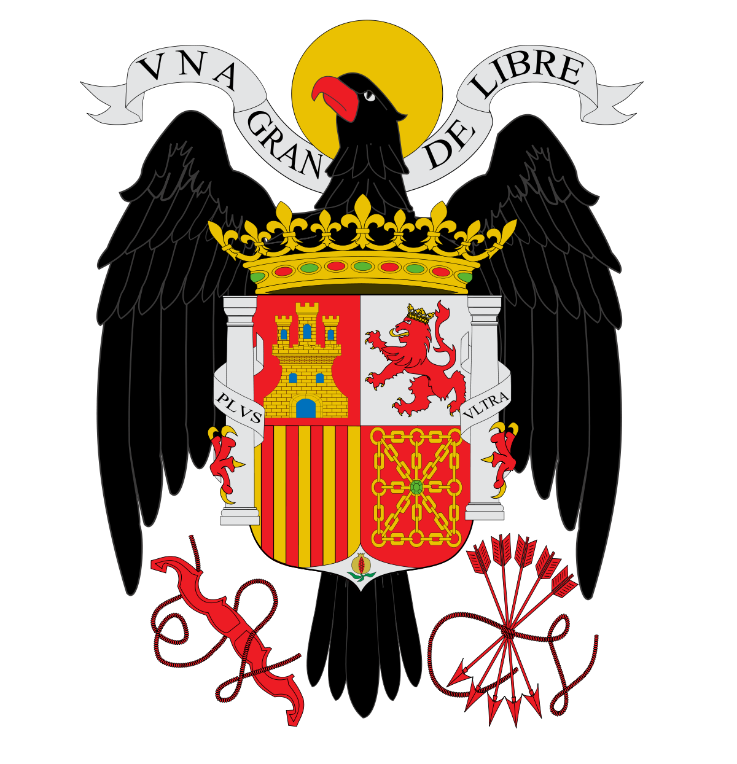 Херсонський державний університет 
Факультет української й іноземної філології та 
журналістики
Вибіркова компонента:
«Порівняльна граматика іспанської мови»
СВО «бакалавр»
Спеціальність 014.02 Середня освіта 
(мова і література іспанська)
2020-2021 навчальний рік
Предметом вивчення навчальної дисципліни «Порівняльна граматика іспанськоїмови» є теоретичні аспекти морфологічної та синтаксичної систем сучасної іспанськоїмови.
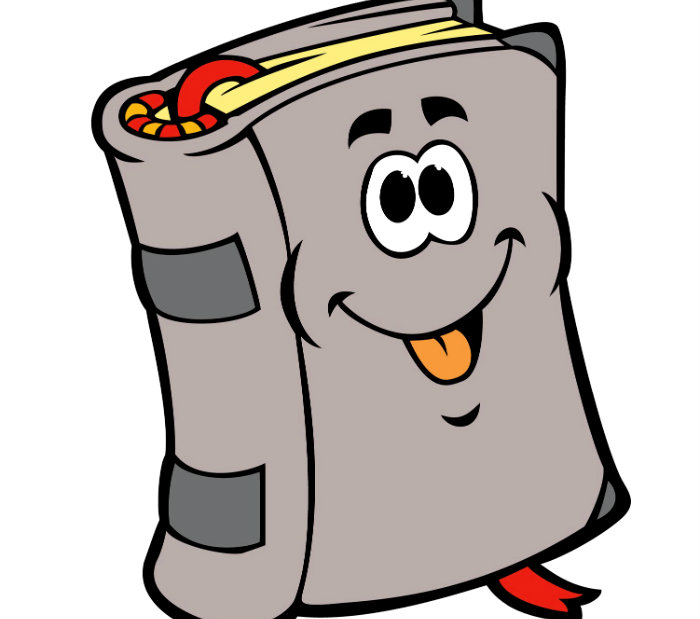 Курс порівняльної граматики – складова частина теоретичного курсу іспанської мови,метою якого є системний виклад основних аспектів граматичної будови складу іспанськоїмови. Практичні завдання даного курсу вказують на його тісний зв’язок з курсамипрактичної граматики та практики усного та писемного мовлення іспанської мови.
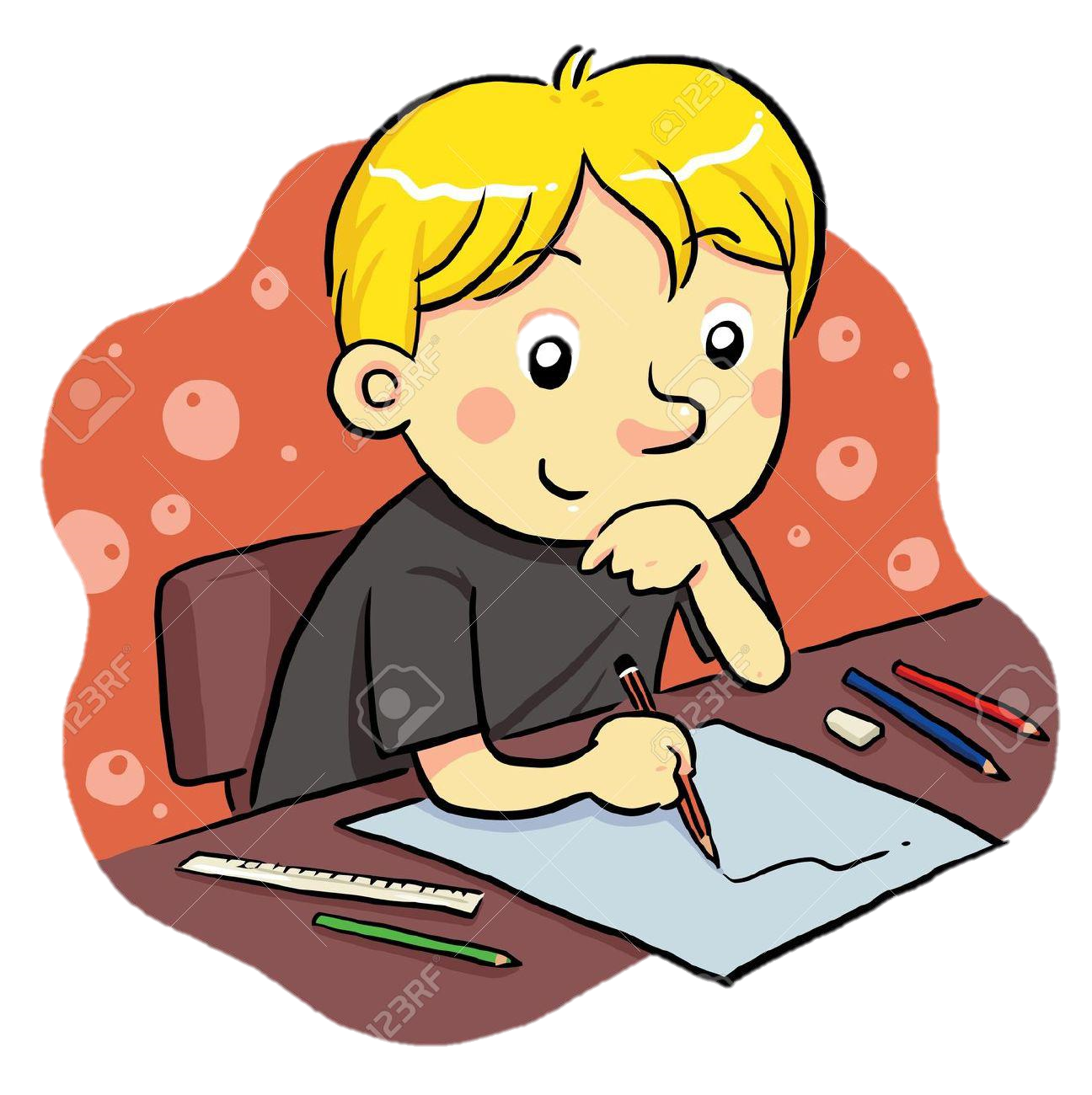 Одними з основних одиниць граматичних досліджень є морфема та слово,
 що зумовлює міждисциплінарні зв’язки теоретичної граматики з курсом 
лексикології, зокрема з розділом «Морфологічна структура слова» 
та «Семантика».
Міждисциплінарні зв’язки теоретичної граматики із філософією, психологією, логікою, теорією перекладу підтверджуються їх спільним інтересом у дослідженні плану вираження слова (і мови взагалі).
Загальнотеоретичні питання теоретичної граматики, такі як розмежування мови та мовлення, висловлювання та речення визначають міждисциплінарні зв’язки цього курсу з курсом загального мовознавства.
Основними завданнями вивчення «Порівняльна граматика іспанської мови» є:
Теоретичні:
- узагальнення та систематизація знань про граматичну структуру сучасної іспанської
мови;
- ознайомлення студентів з теоретичними основами морфології та синтаксису та
проблемними питаннями теоретичної граматики іспанської мови;
- надання розуміння граматичної будови іспанської мови як сукупності елементів, які
складають організовану структуру та цілісну систему;
- розвиток критичного мислення через аналіз різних інтерпретацій проблемних питань
теоретичної граматики.
Основними завданнями вивчення «Порівняльної граматики іспанської мови» є:
Практичні:
- розширення нормативних відомостей про іспанську граматику та різні підходи до їївивчення;- розвиток і удосконалення навичок студентів щодо практичного використанняграматичних форм та структур у різних стилях мовлення;- розвиток уміння вчитися (працювати з підручниками, хрестоматіями та науковоюлітературою з граматики, з залученням Інтернету тощо);- удосконалення професійно-педагогічної підготовки майбутнього вчителя іноземноїмови: підготовка майбутніх вчителів-мовників до роботи з формування граматичнихвмінь та навичок у школярів.
В результаті вивчення навчальної дисципліни «Порівняльна граматика іспанської мови» вивмітимете:
- розумітися на проблемних питаннях теоретичної граматики та висловлювати свою
точку зору на те чи інше граматичне явище;
- користуватися різноманітними науковими джерелами з теоретичної граматики
іспанської мови (підручниками, монографіями, Інтернетом), знайомитися з новими
доробками в галузі граматичних досліджень для підвищення свого професійного рівня;
- порівнювати явища граматичного рівня іспанської та рідної мов;.
- вміти застосовувати знання з курсу теоретичної граматики у практичній викладацькій
діяльності.
¡Bienvenidos a nuestras clases! ¡Os esperamos a todos!
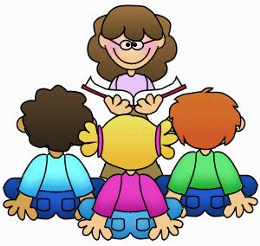